Figure 6. Grand-averaged ERPs at electrodes Cz and Fc1 demonstrating the ERN in Experiment 2. The tall bar reflects the ...
Cereb Cortex, Volume 18, Issue 5, May 2008, Pages 1112–1124, https://doi.org/10.1093/cercor/bhm142
The content of this slide may be subject to copyright: please see the slide notes for details.
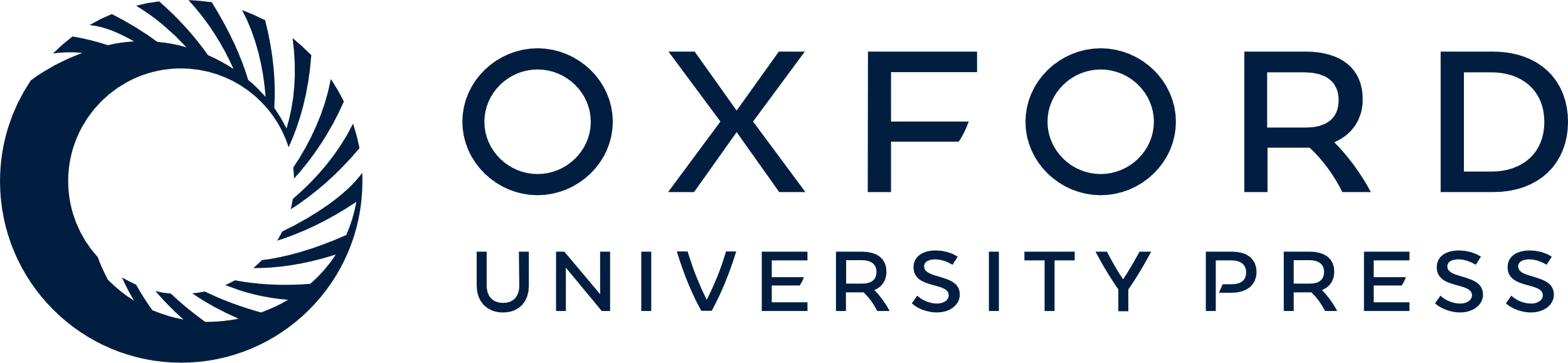 [Speaker Notes: Figure 6. Grand-averaged ERPs at electrodes Cz and Fc1 demonstrating the ERN in Experiment 2. The tall bar reflects the response.


Unless provided in the caption above, the following copyright applies to the content of this slide: © The Author 2007. Published by Oxford University Press. All rights reserved. For permissions, please e-mail: journals.permissions@oxfordjournals.org]